School Survey on Crime and Safety(SSOCS)Chris ChapmanAssociation Commissioner – Sample Surveys DivisionRachel HansenProject Officer – School Crime SurveysNational Center for Education StatisticsSchool Security: Identifying and Addressing Sources of InequityOctober 23rd, 2018
This presentation is intended to promote ideas.  The views expressed are part of ongoing research and do not necessarily reflect the position of the U.S. Department of Education
SSOCS - Primary purpose
Fulfills Education Sciences Reform Act (ESRA) 20 USC 9543 duties

	The Statistics Center shall collect, acquire, compile, and disseminate full and complete statistics… on the condition and progress of education… including data on the incidence, frequency, seriousness, and nature of violence affecting students, school personnel, and other individuals participating in school activities, as well as other indices of school safety, including information regarding
The relationship between victims and perpetrators;
Demographic characteristics of victims and perpetrators; and
The type of weapons used in incidents…
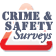 SSOCS-Background
1999-Columbine High School shooting
2000-SSOCS first collection
Collected again in 2004, 2006, 2008, 2010
Fast Response Surveillance Survey in 2014
Collected again in 2016 and 2018
Plans for 2020 collection
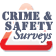 SSOCS:2018 Data Collection
Sample size: 4,800 elementary, middle, high, and combined schools
Stratified sample
Instructional level, type of locale, enrollment size
Two experiments:
Web instrument: subsample of 1,150
Incentive: subsample of 2,400 to receive $10 cash in initial package
Data collection: February - June 2018
Respondents: School principal or person most knowledgeable about school crime and policies to provide a safe environment
Response Rate: ~60%
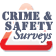 SSOCS – Topics
School Practices and Programs
Parent and Community Involvement at School
School Security Staff
School Mental Health Services
Staff Training and Practices
Limitations on Crime Prevention
Frequency of Crime and Violence at School
Incidents
Disciplinary Problems and Actions
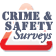 SSOCS Topics for the Conference
The survey has a wealth of information
Given the purpose of this conference, the presentation will provide more detailed information about security measures implemented by schools, security personnel in schools, and will be limited in focus to estimates by race/ethnicity. 

Similar information on other school characteristics is available, including percent free or reduced-price lunch and sex.
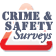 Security Measures: School Practices and Programs
During the 2017–18 school year, was it a practice of your school to do the following?
Require visitors to sign or check in and wear badges
Control access to school buildings during school hours (e.g., locked or monitored doors, loading docks)
Control access to school grounds during school hours (e.g., locked or monitored gates)
Require metal detector checks on students every day
Perform one or more random metal detector checks on students
Equip classrooms with locks so that doors can be locked from the inside
Close the campus for most or all students during lunch
Perform one or more random sweeps (e.g., locker checks, dog sniffs) for contraband (e.g., drugs or weapons)
Require drug testing for students participating in athletics or other extracurricular activities
Require students to wear uniforms
Enforce a strict dress code
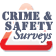 Security Measures: School Practices and Programs – Continued
During the 2017–18 school year, was it a practice of your school to do the following?
Provide school lockers to students
Require clear book bags or ban book bags on school grounds
Have “panic button(s)” or silent alarm(s) that directly connect to law enforcement in the event of an incident
Provide an electronic notification system that automatically notifies parents in case of a school-wide emergency
Provide a structured anonymous threat reporting system (e.g., online submission, telephone hotline, or written submission via drop box)
Require students to wear badges or picture IDs
Require faculty and staff to wear badges or picture IDs
Use one or more security cameras to monitor the school
Provide two-way radios to any staff
Prohibit non-academic use of cell phones or smartphones during school hours
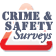 Security Measures: School Practices and Programs – Continued
Does your school have a written plan that describes procedures to be performed in the following scenarios?
Active shooter 
Natural disasters (e.g., earthquakes or tornadoes)
Hostages
Bomb threats or incidents
Chemical, biological, or radiological threats or incidents (e.g., release of mustard gas, anthrax, smallpox, or radioactive materials)
Suicide threat or incident 
Pandemic disease
Post-crisis reunification of students with their families
During the 2017–18 school year, has your school drilled students on the use of the following emergency procedures?
Evacuation
Lockdown
Shelter-in-place
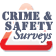 Security Measures: School Security Staff
During the 2017–18 school year, did you have any sworn law enforcement officers (including School Resource Officers) present at your school at least once a week?
If yes…
Were sworn law enforcement officers (including School Resource Officers) used at least once a week in or around your school at the following times?
At any time during school hours
While students were arriving or leaving
At selected school activities (e.g., athletic and social events, open houses, science fairs)
When school/school activities were not occurring

Did any of the sworn law enforcement officers (including School Resource Officers) at your school routinely:
Carry physical restraints (e.g., handcuffs, Tasers)
Carry chemical aerosol sprays (e.g., Mace, pepper spray)
Carry a firearm
Wear a body camera
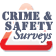 Security Measures: School Security Staff – Continued
Did these sworn law enforcement officers (including School Resource Officers) participate in the following activities at your school?
Motor vehicle traffic control
Security enforcement and patrol
Maintaining student discipline
Identifying problems in the school and proactively seeking solutions to those problems
Training teachers and staff in school safety or crime prevention
Mentoring students
Teaching a law-related education course or training students (e.g., drug-related education, criminal law, or crime prevention courses)
Recording or reporting discipline problems to school authorities 
Providing information to school authorities about the legal definitions of behavior for recording or reporting purposes (e.g., defining assault for school authorities)
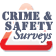 Security Measures: School Security Staff – Continued
During the 2017–18 school year, did your school have a sworn law enforcement officer (including School Resource Officers) present for all instructional hours every day that school was in session?

During the 2017–18 school year, did your school or school district have any formalized policies or written documents (e.g., Memorandum of Use, Memorandum of Agreement) that outlined the roles, responsibilities, and expectations of sworn law enforcement officers (including School Resource Officers) at school?

If yes…
Did these formalized policies or written documents include language defining the role of sworn law enforcement officers (including School Resource Officers) at school in the following areas?
Student discipline
Use of physical or chemical restraints (e.g., handcuffs, Tasers, Mace, pepper spray)
Use of firearms
Making arrests on school grounds
Reporting of criminal offenses to a law enforcement agency
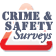 Security Measures: School Security Staff – Continued
How many of the following were present at your school at least once a week?
School Resource Officers
	Full-time
	Part-time
Sworn law enforcement officers who are not School Resource Officers
Full-time
Part-time

Aside from sworn law enforcement officers (including School Resource Officers), how many
additional security guards or security personnel were present at your school at least once a week?
Security guards or security personnel
Full-time
Part-time
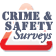 Security Measures Findings
Percentage of public schools that monitored students in specified ways, by percent combined minority enrollment: School year 2015-16
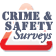 ‡Reporting standards not met. Either there are too few cases for a reliable estimate or the coefficient of variation (CV) is 50 percent or greater.
SOURCE: U.S. Department of Education, National Center for Education Statistics, 2015–16 School Survey on Crime and Safety (SSOCS), 2016.
Percentage of public schools that used specified practices, by percent combined minority enrollment: School year 2015-16
SOURCE: U.S. Department of Education, National Center for Education Statistics, 2015–16 School Survey on Crime and Safety (SSOCS), 2016.
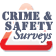 Percentage of public schools that used specified practices, by percent combined minority enrollment: School year 2015-16
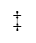 ‡Reporting standards not met. Either there are too few cases for a reliable estimate or the coefficient of variation (CV) is 50 percent or greater.
SOURCE: U.S. Department of Education, National Center for Education Statistics, 2015–16 School Survey on Crime and Safety (SSOCS), 2016.
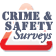 Percentage of public schools with a written plan for procedures to be performed in selected scenarios: School year 2015–16
SOURCE: Indicators of School Crime and Safety https://nces.ed.gov/programs/crimeindicators/index.asp
Among public schools with sworn officers at least once a week, percentage with officers with specific items, by school level, item, and percent combined enrollment of minority subgroups: School year 2015–16
!Interpret data with caution. The coefficient of variation (CV) for this estimate is between 30 and 50 percent.
‡Reporting standards not met. Either there are too few cases for a reliable estimate or the coefficient of variation (CV) is 50 percent or greater.
SOURCE: Indicators of School Crime and Safety https://nces.ed.gov/programs/crimeindicators/index.asp
Data Collection Issues
Response rate decline
Voluntary, sample survey
Rare events
Questionnaire length/burden
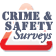 Thank you!

Chris Chapman
Chris.Chapman@ed.gov

Rachel Hansen
Rachel.Hansen@ed.gov

https://nces.ed.gov/surveys/ssocs/